de woordkaarten van
cursus 1 module 3
dag 1
de (school)dokter
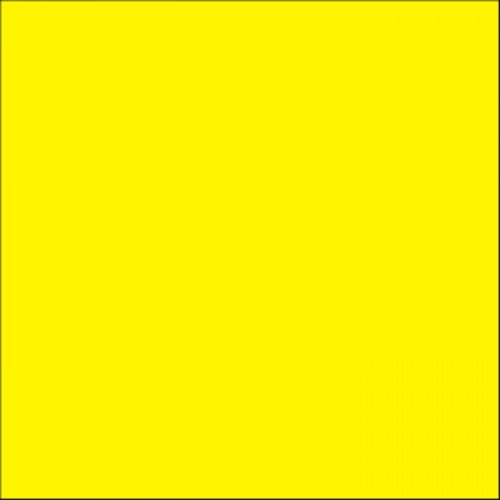 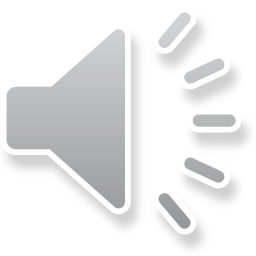 de arm
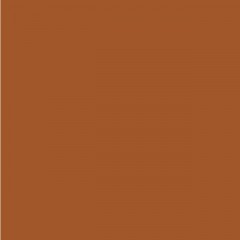 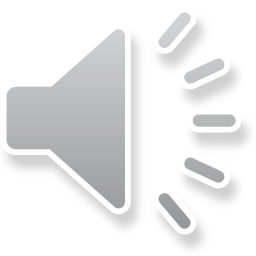 de bril
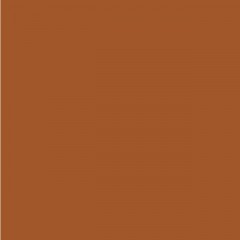 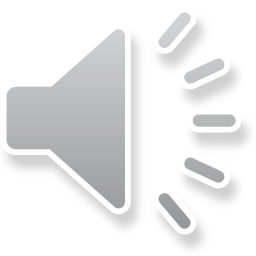 de huid
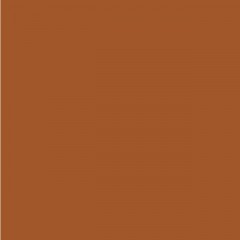 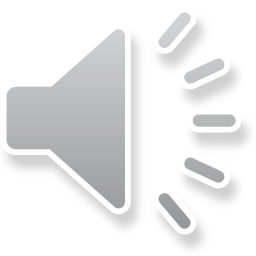 de knie
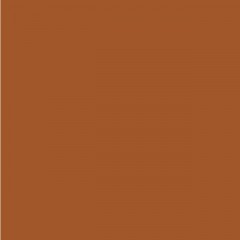 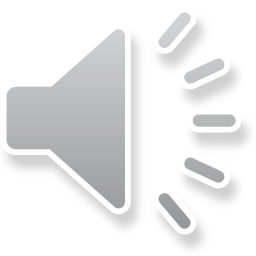 de mond
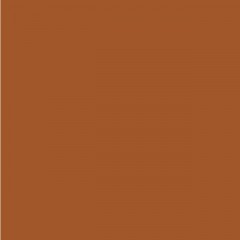 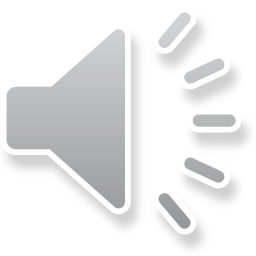 het oog
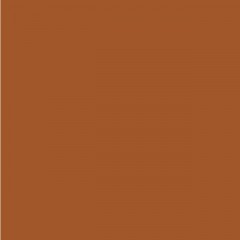 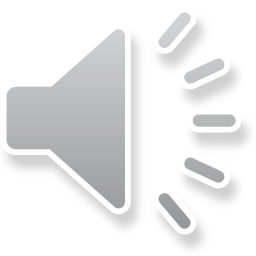 het oor
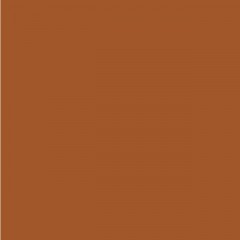 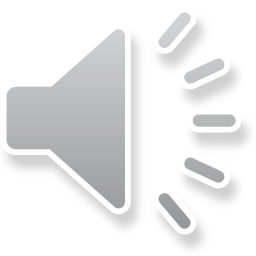 de pleister
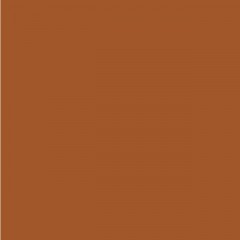 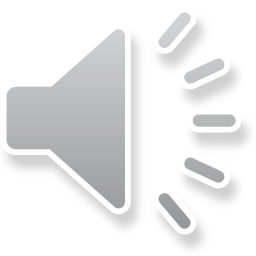 de prik
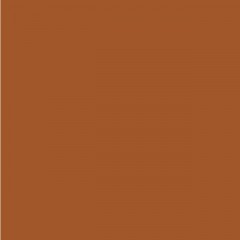 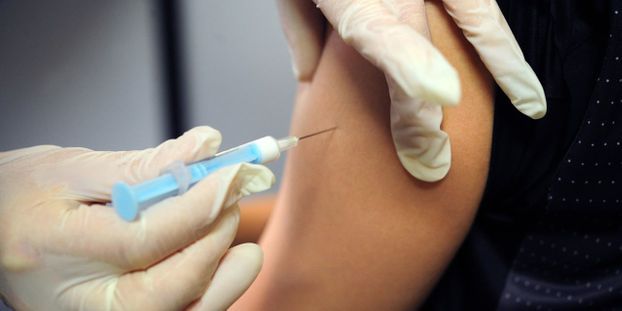 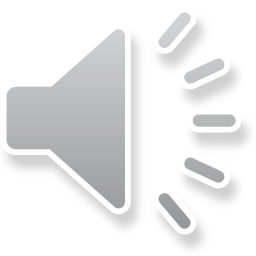 de pijn
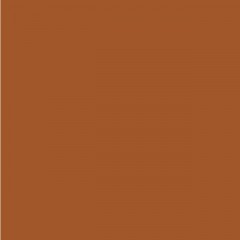 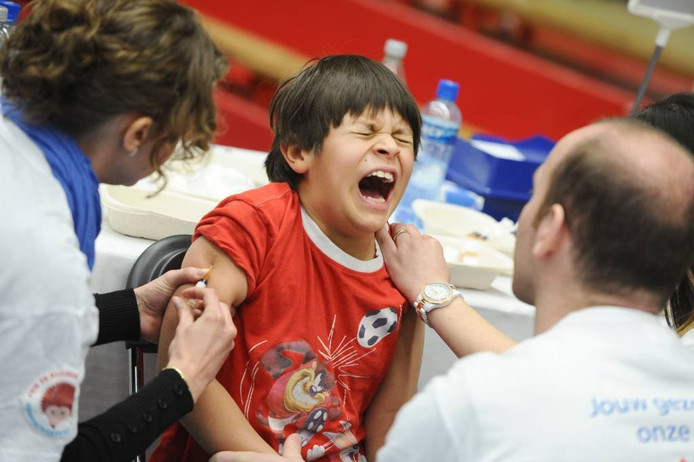 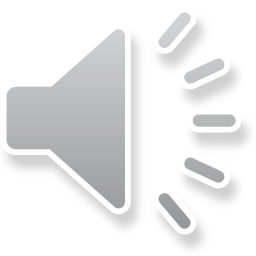 de tong
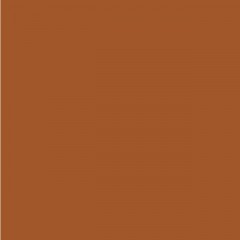 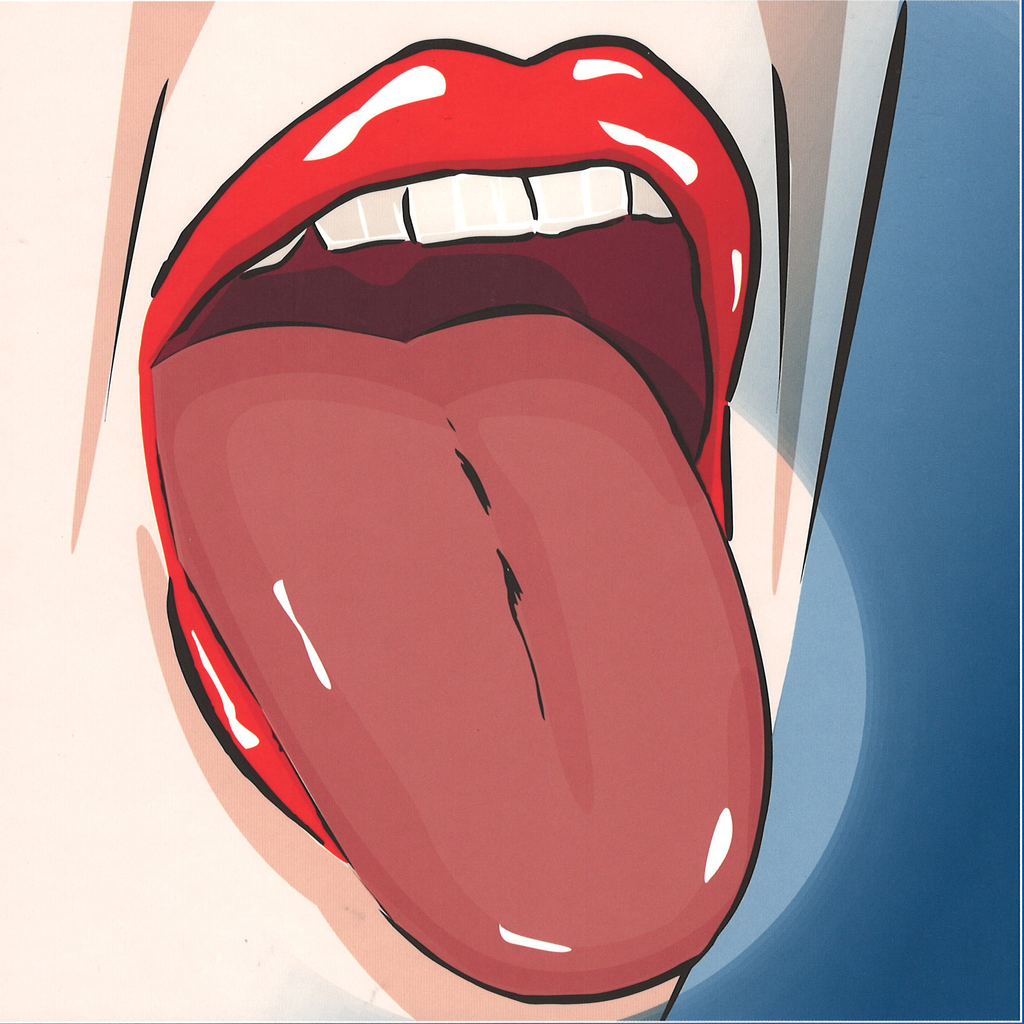 de stoel
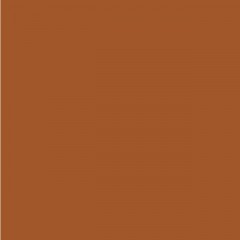 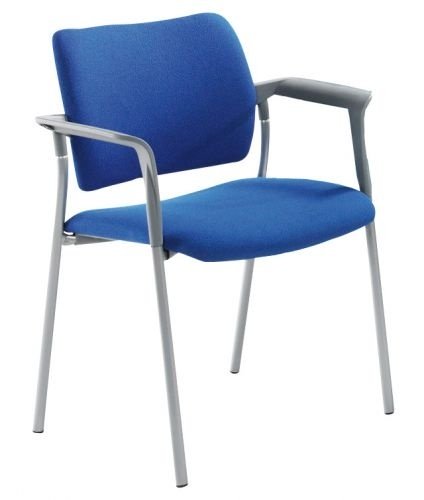 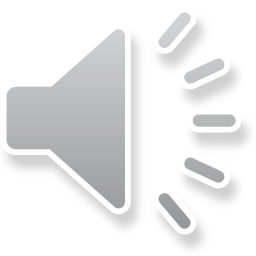 de weegschaal
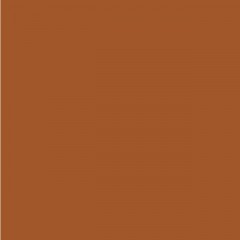 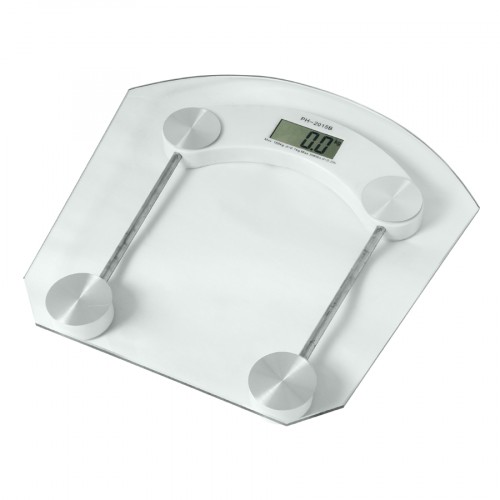 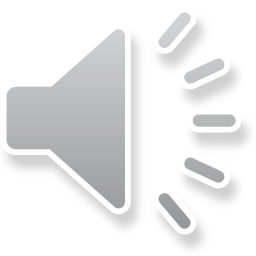 luisteren
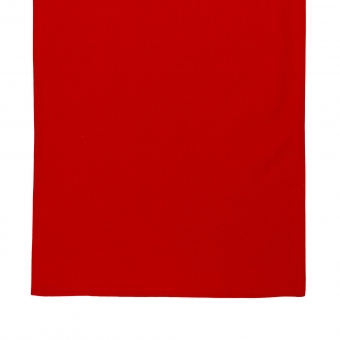 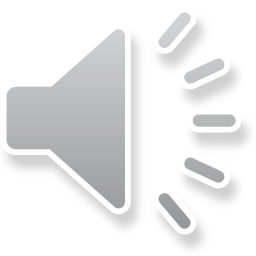 laten zien
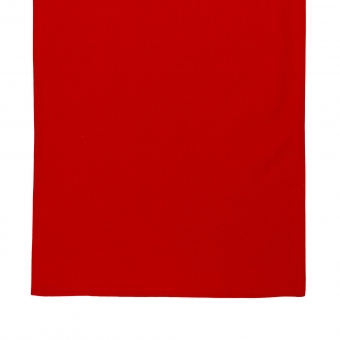 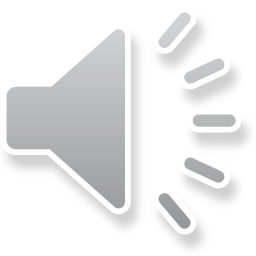 wegen
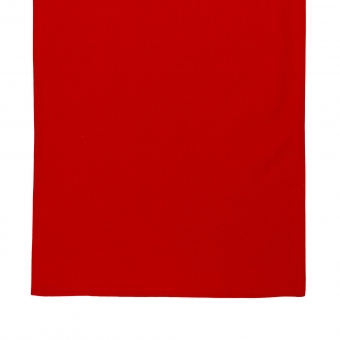 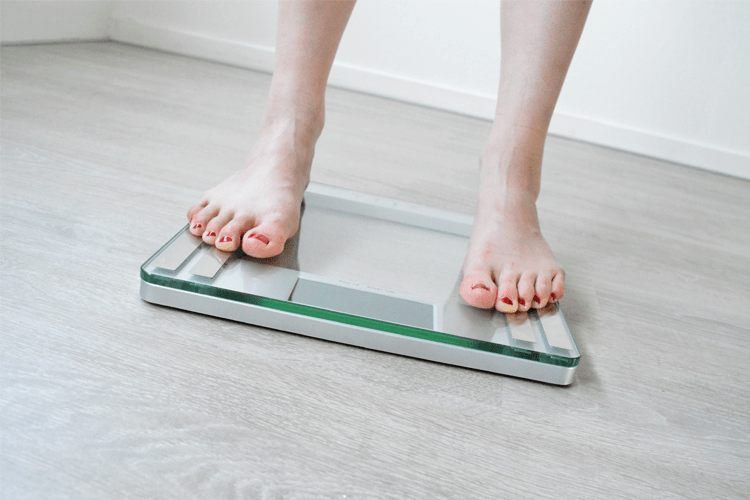 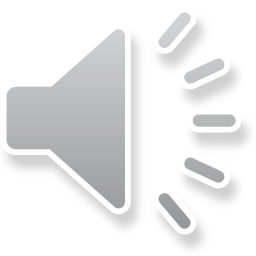 blauw
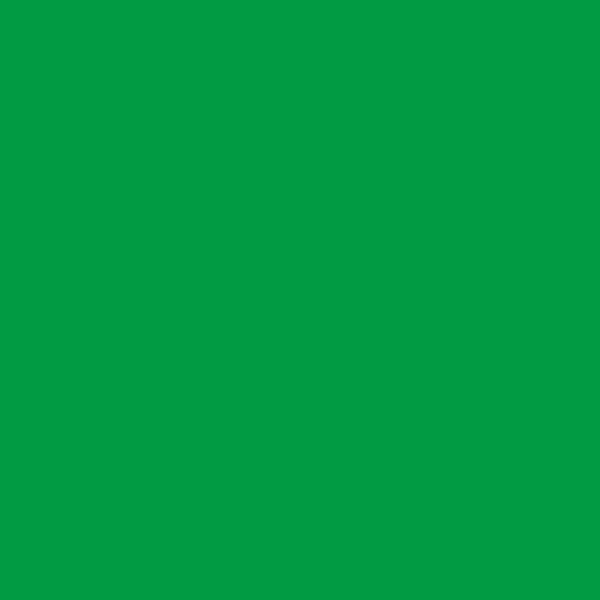 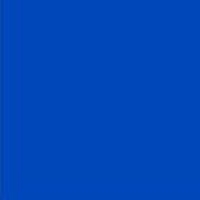 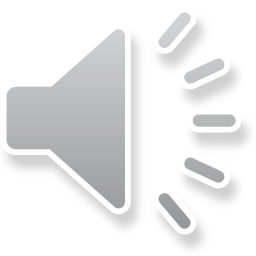 bruin
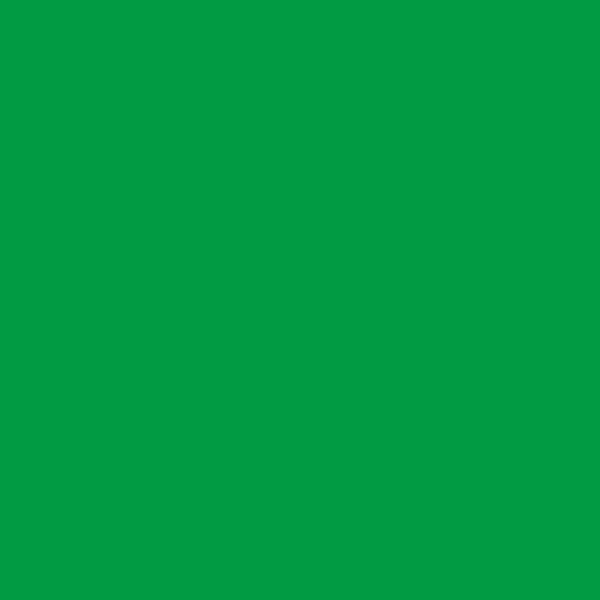 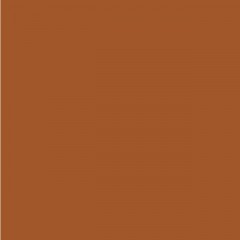 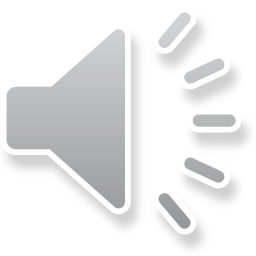 klaar
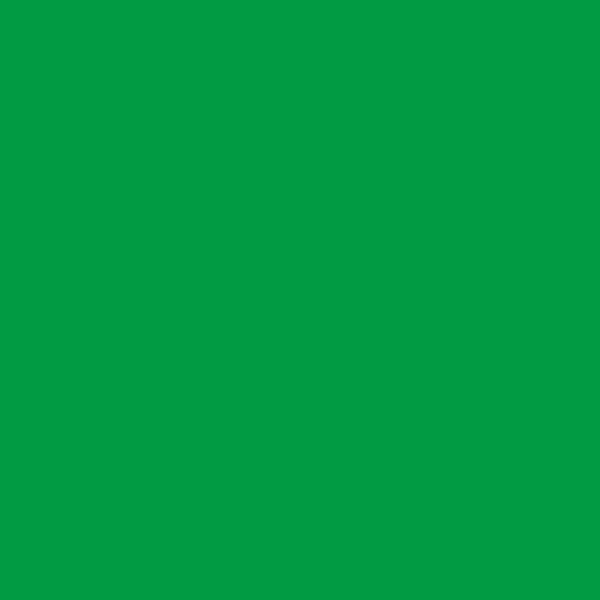 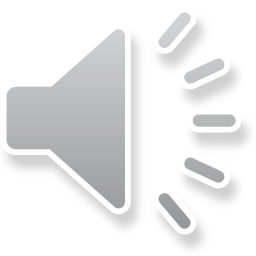 open
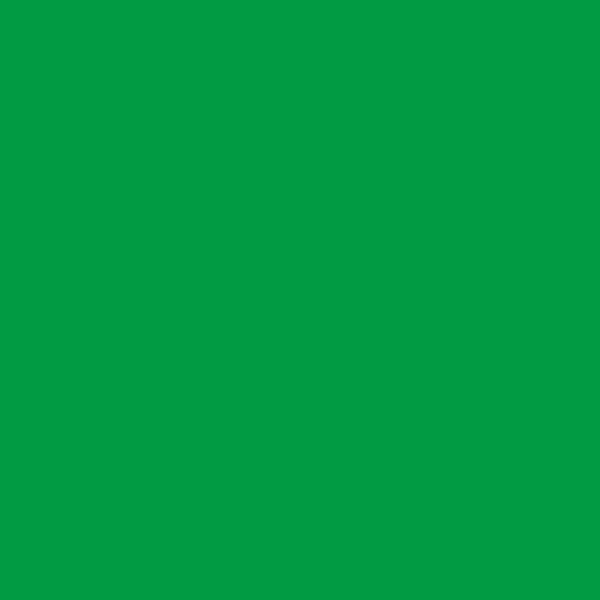 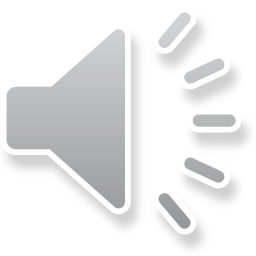 dicht
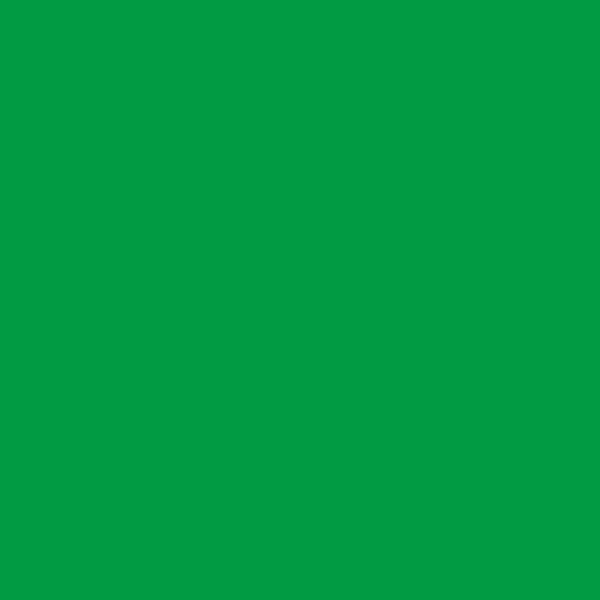 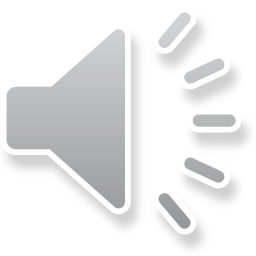 het woord van de dag 1: de dokter
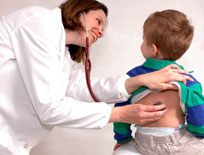 De taalfuncties van dag 1: het benoemen van een voorwerp, begroeten, gedag zeggen, bedanken
Het benoemen van een voorwerp: 
- Wat is dit?
- Dit is … / Het is …	
 
Begroeten:
- Dag
 
Gedag zeggen:
- Tot ziens!
 
Bedanken:
- Dankjewel
Het verhaal van dag 1Klik op
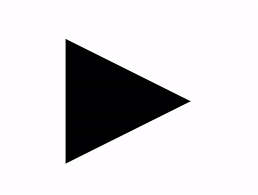 de verhaalplaten van dag 1
de verhaalplaten van les 1
de verhaalplaten van les 1
de verhaalplaten van les 1
de verhaalplaten van les 1
dag 2:
het gezicht
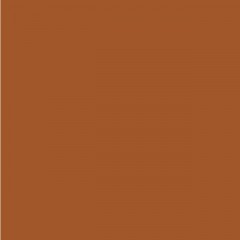 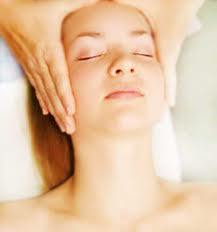 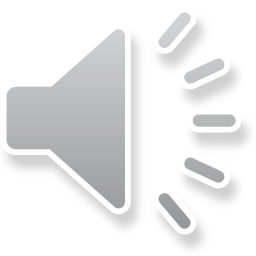 het haar
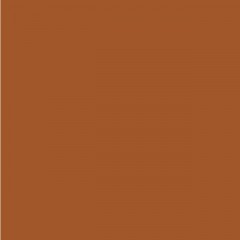 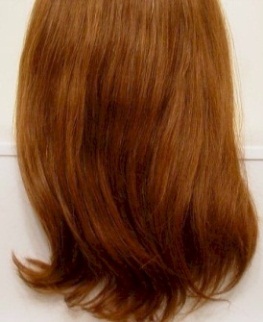 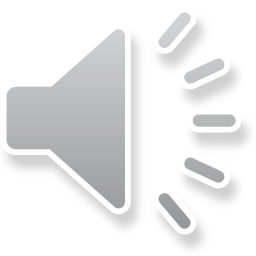 de neus
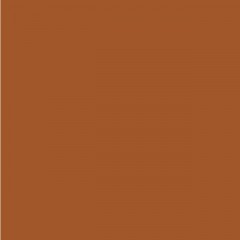 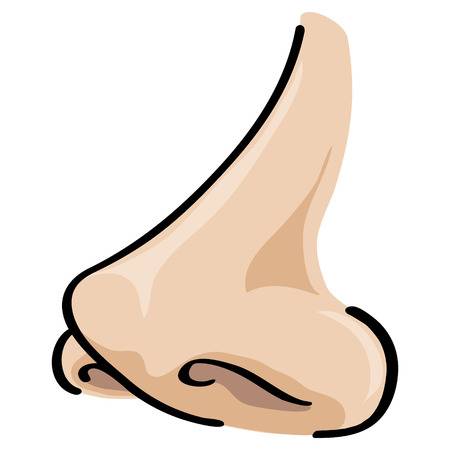 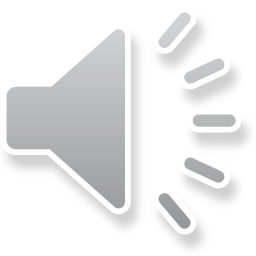 de tekening
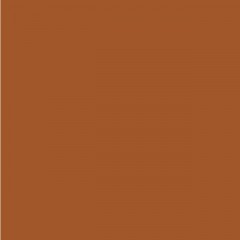 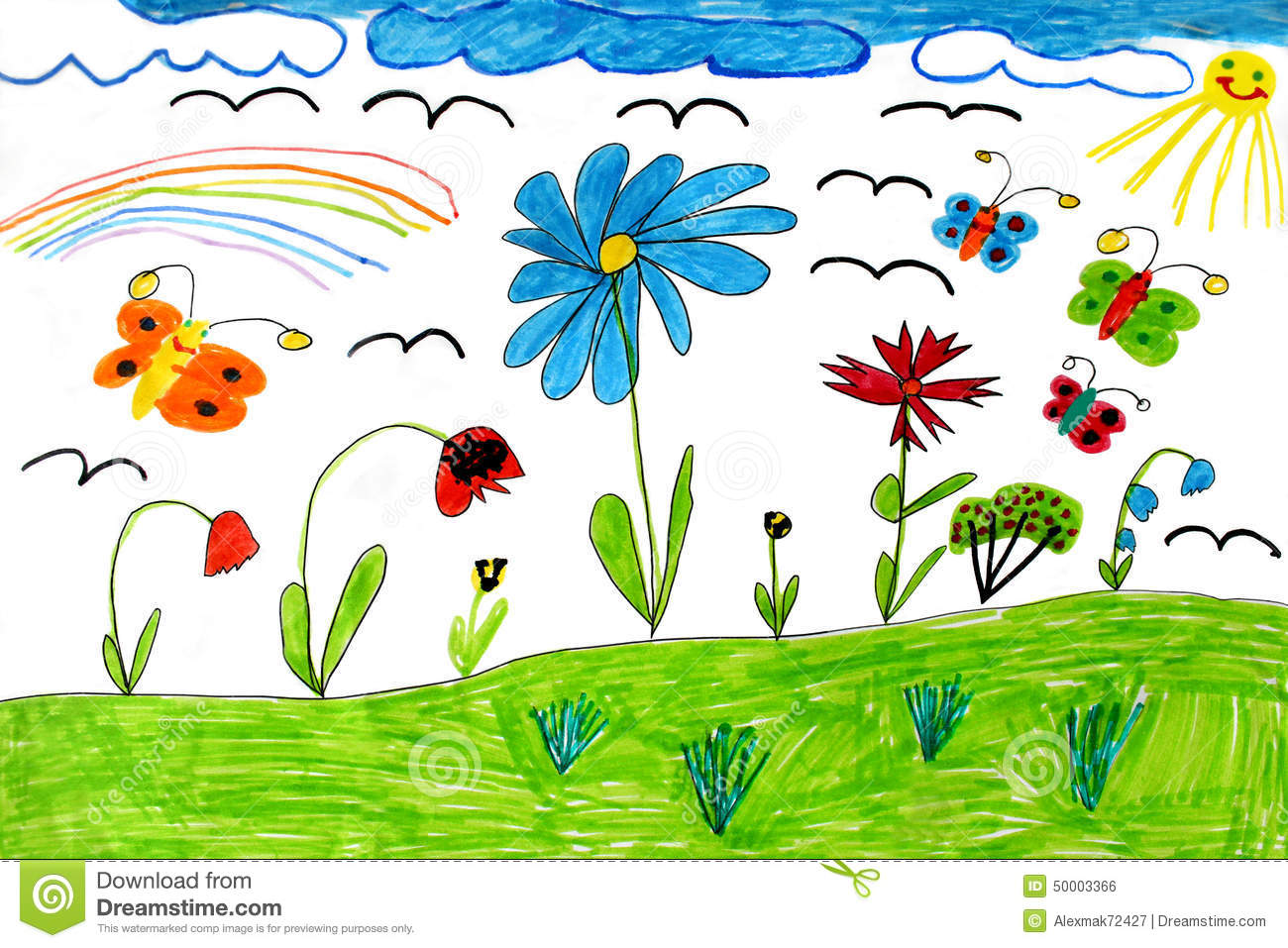 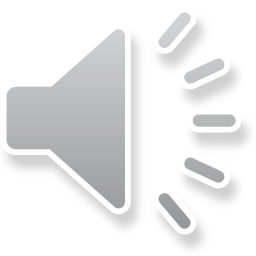 uitknippen
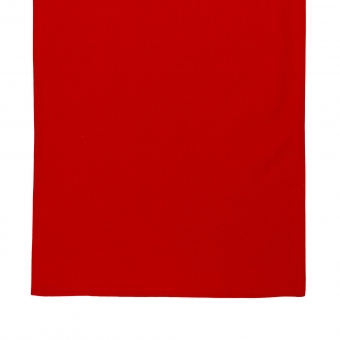 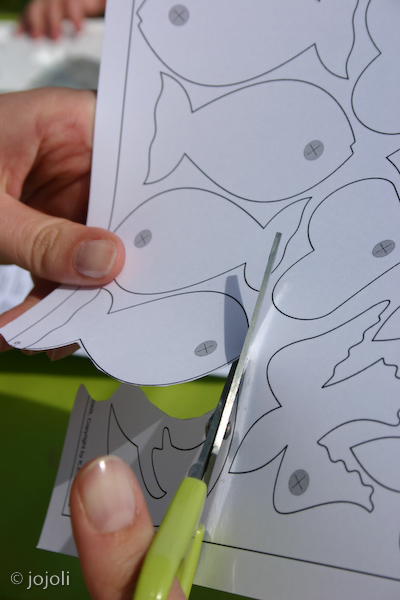 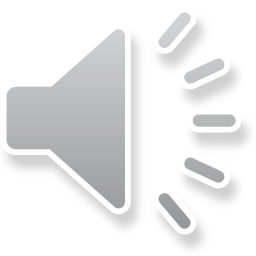 zwart
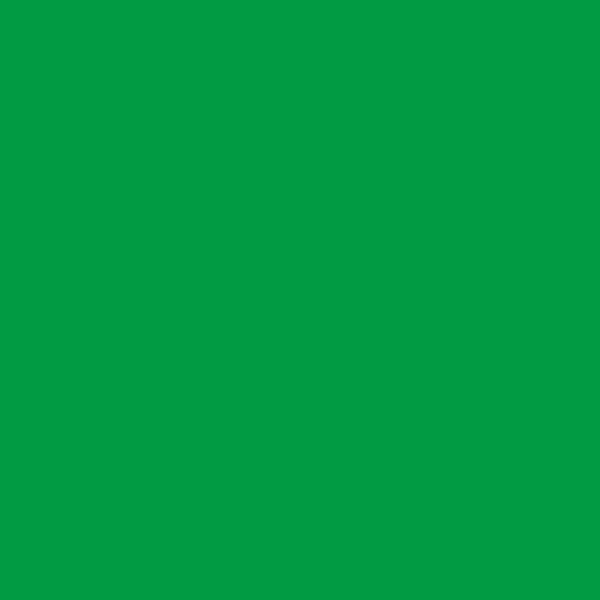 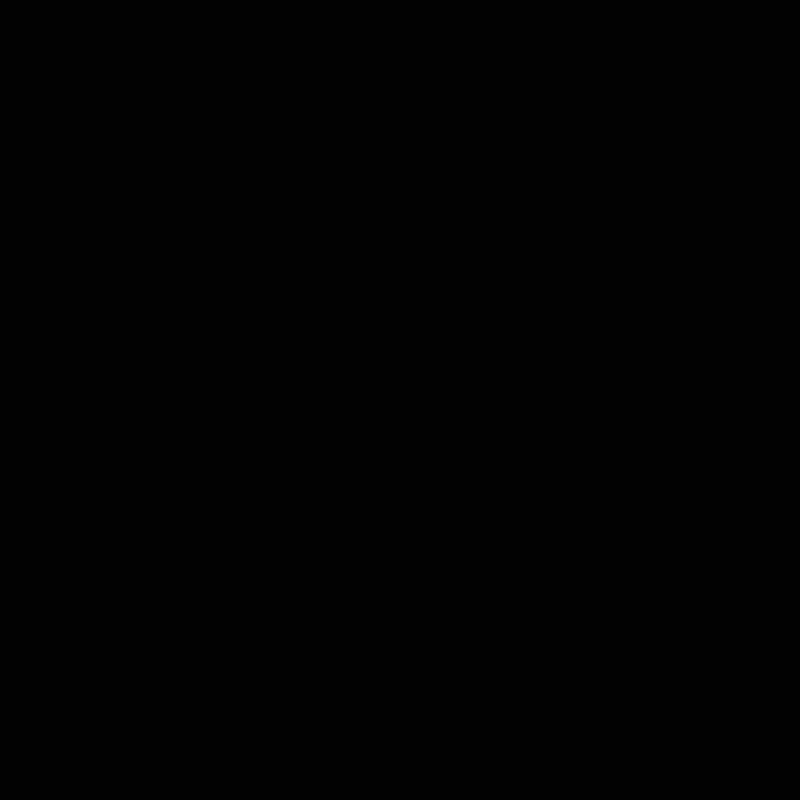 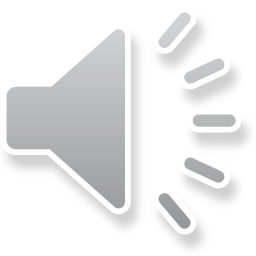 het woord van de dag 2: het gezicht
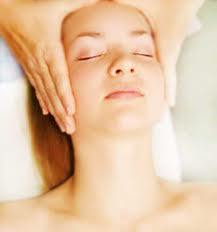 l
dag 3
de jongen
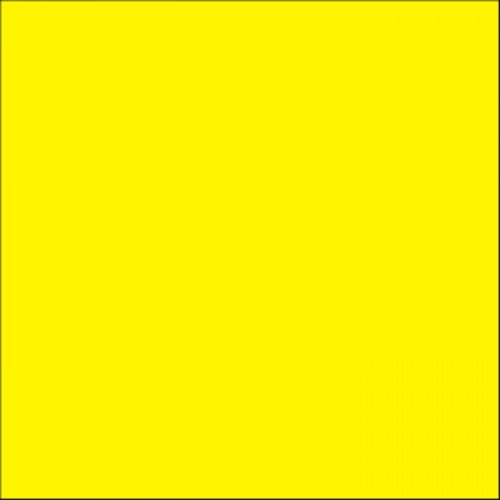 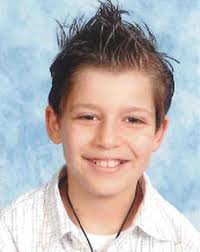 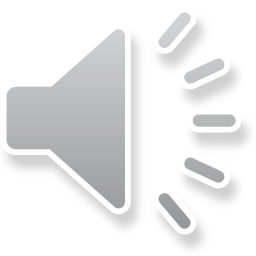 het meisje
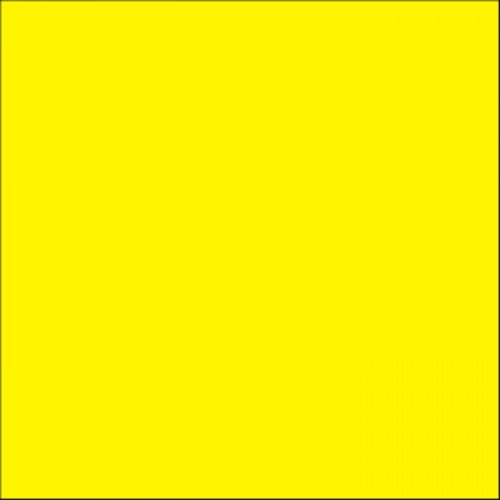 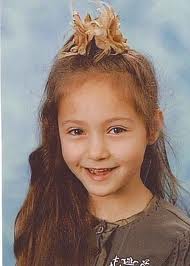 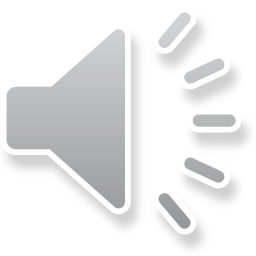 het been
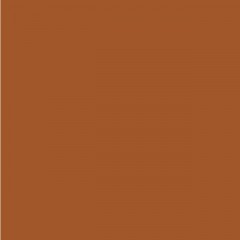 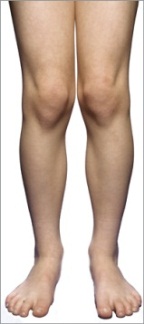 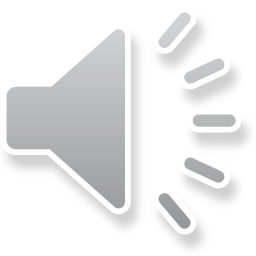 de bil(len)
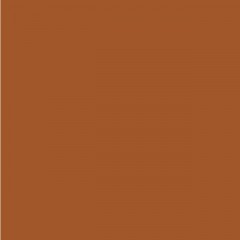 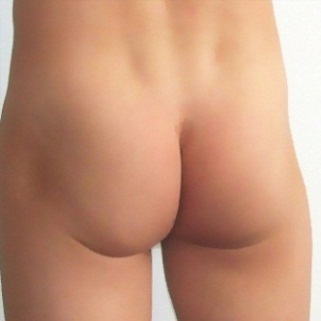 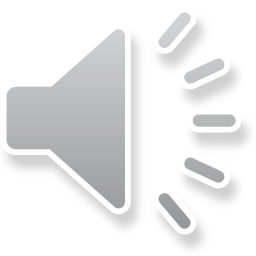 de hand
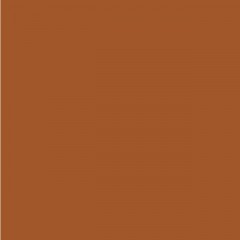 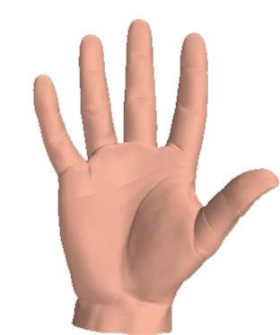 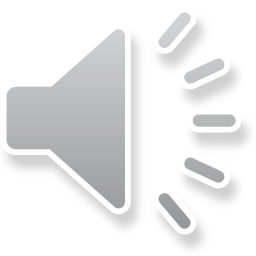 het hoofd
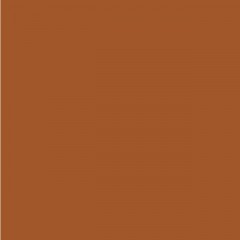 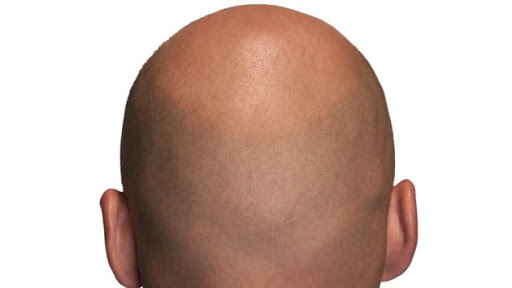 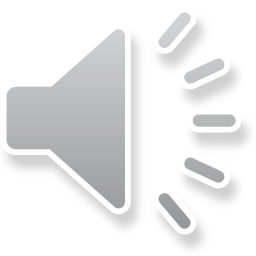 het lichaam
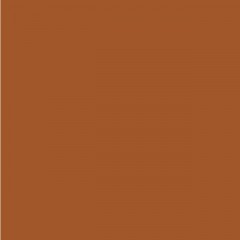 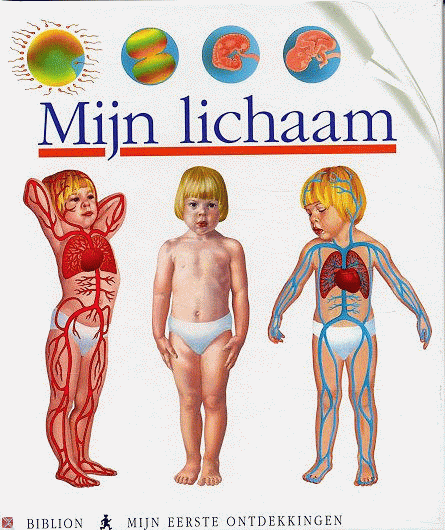 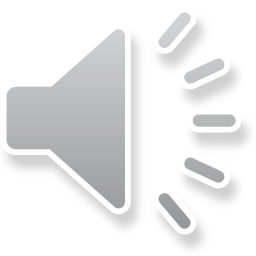 de nagel
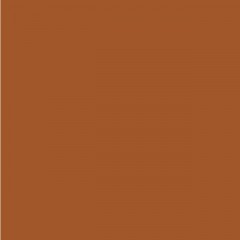 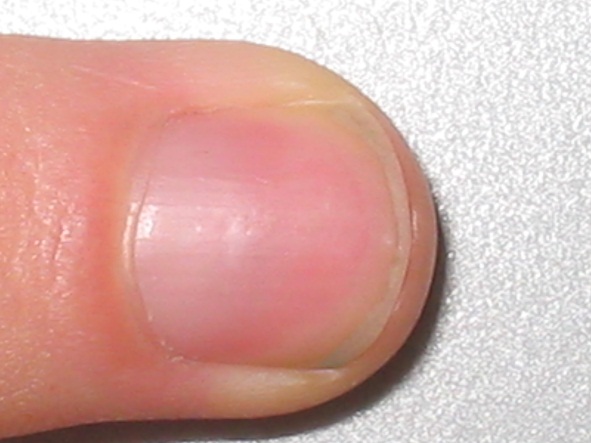 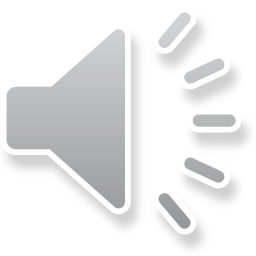 de rug
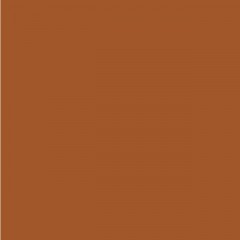 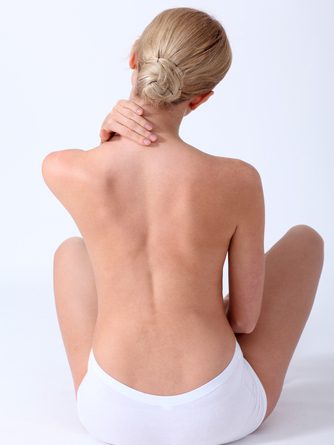 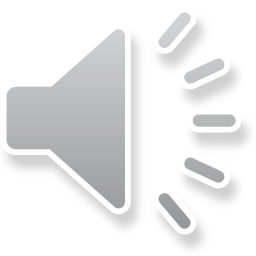 de teen
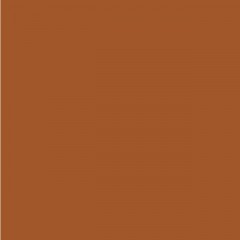 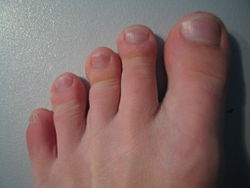 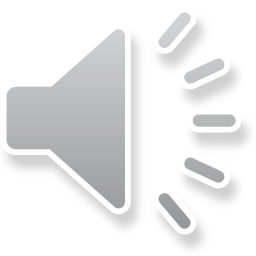 de vinger
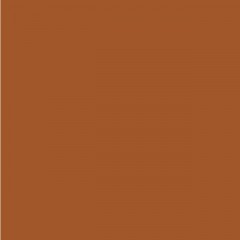 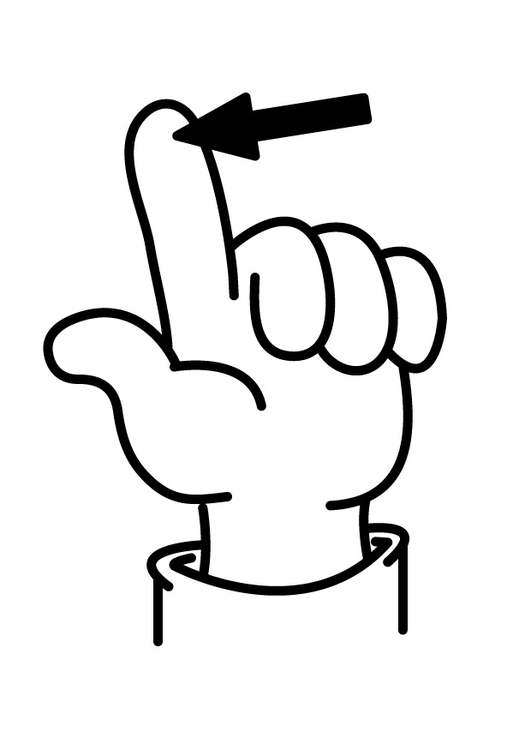 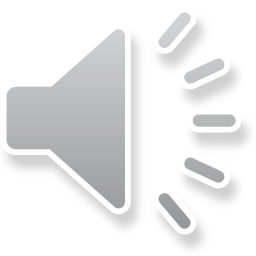 de voet
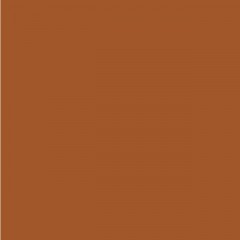 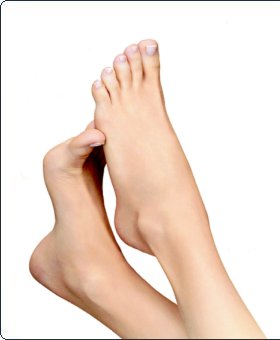 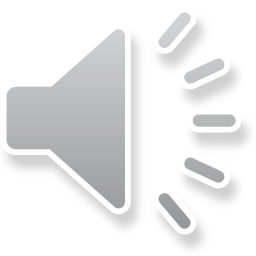 aanraken
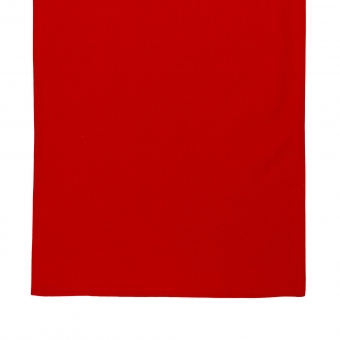 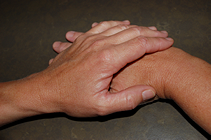 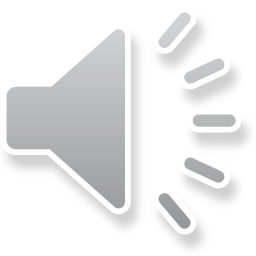 aanwijzen
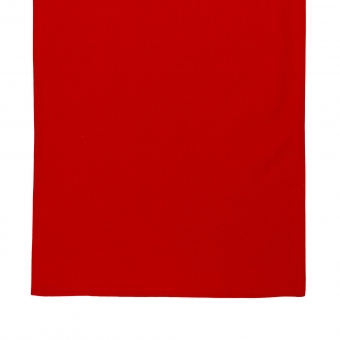 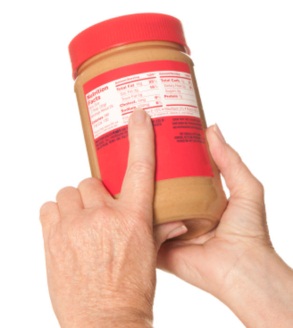 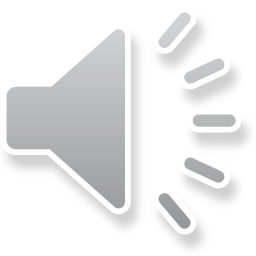 geven
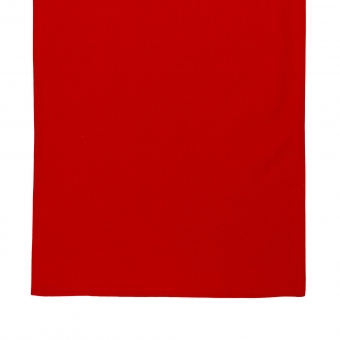 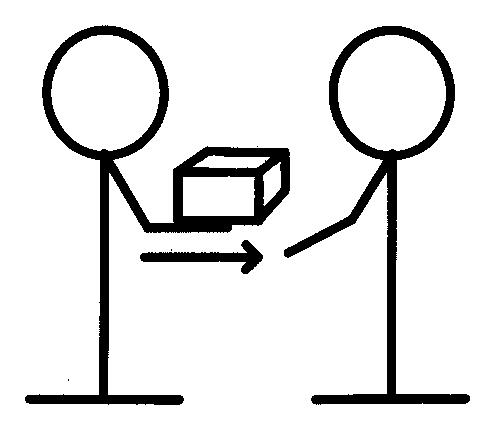 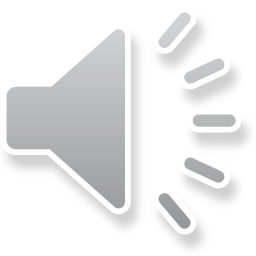 brengen
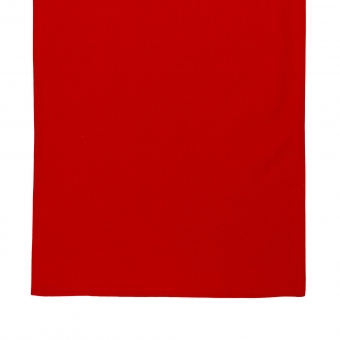 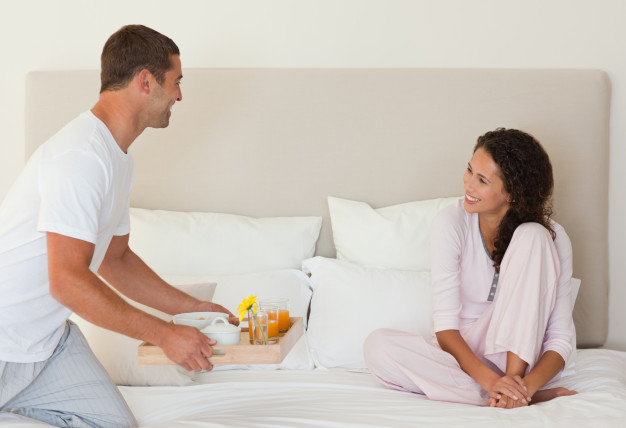 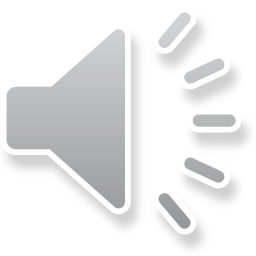 het woord van de dag 3: het lichaam
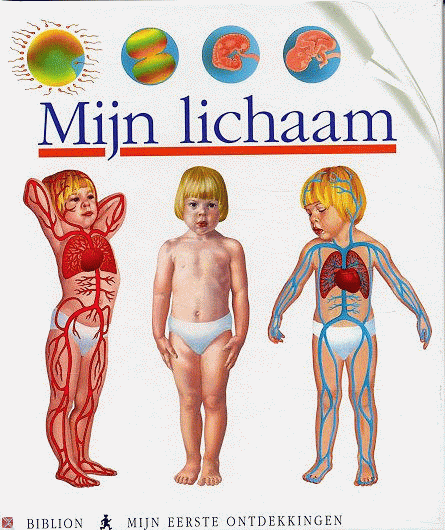 dag 4
het haar
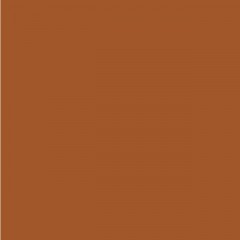 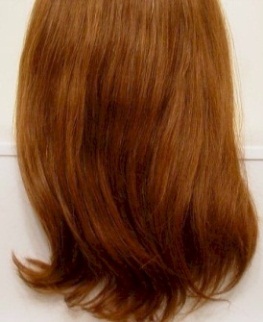 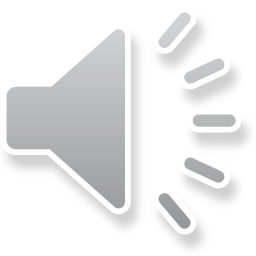 de handdoek
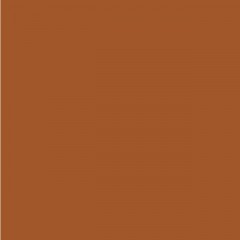 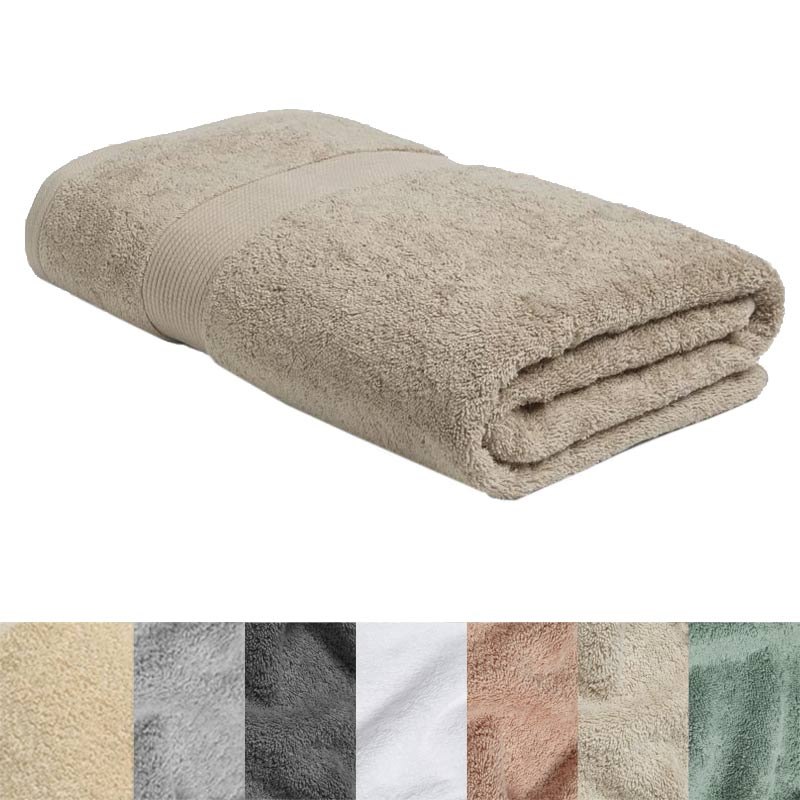 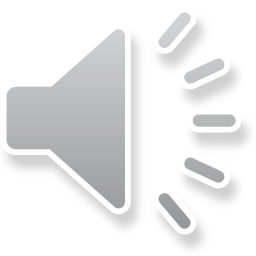 de kam
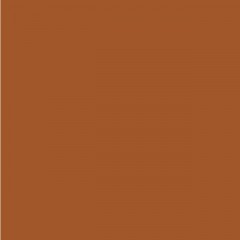 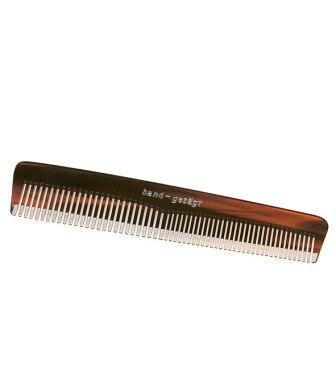 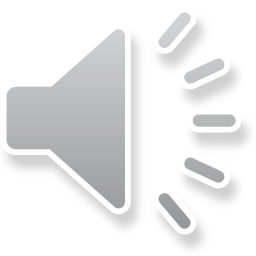 de nek
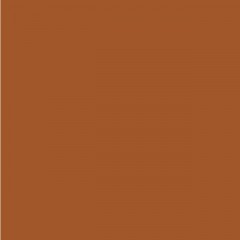 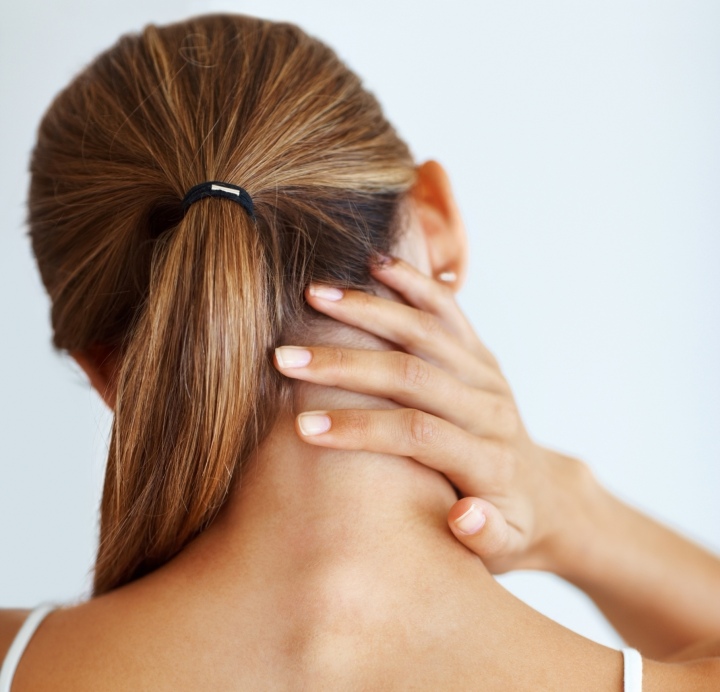 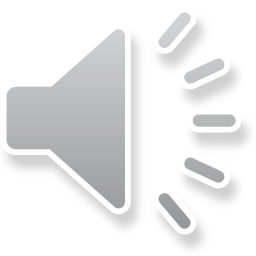 knippen
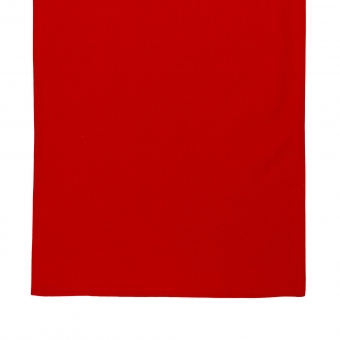 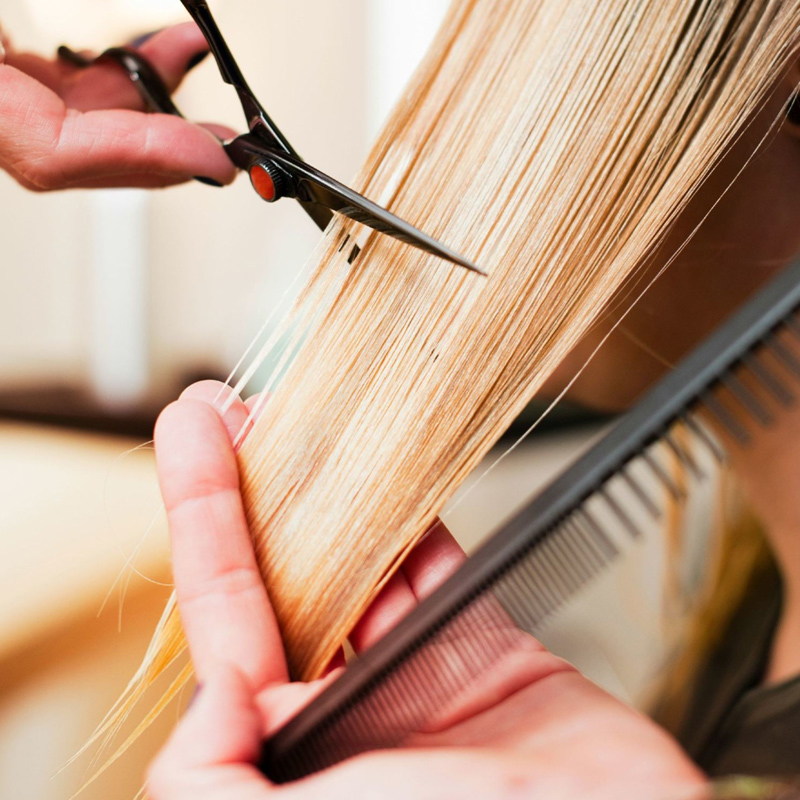 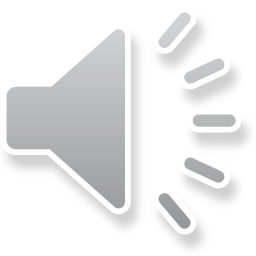 kort
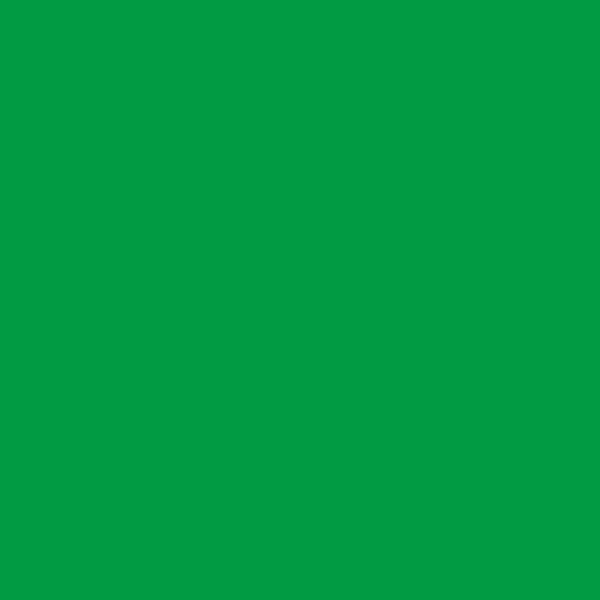 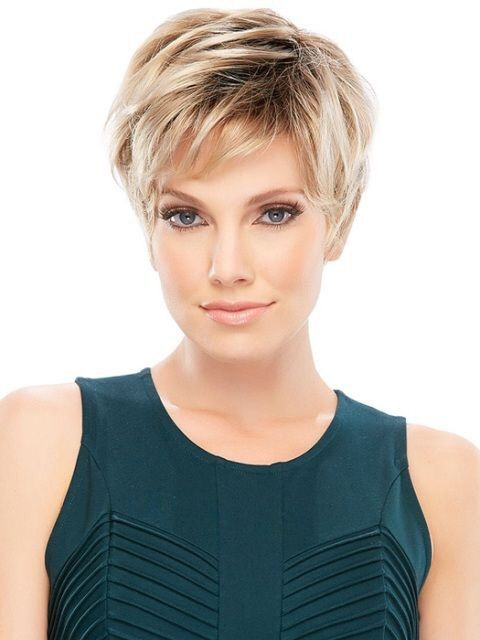 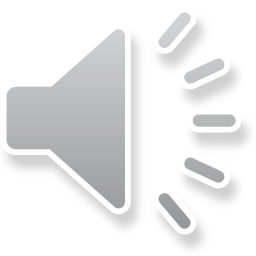 lang
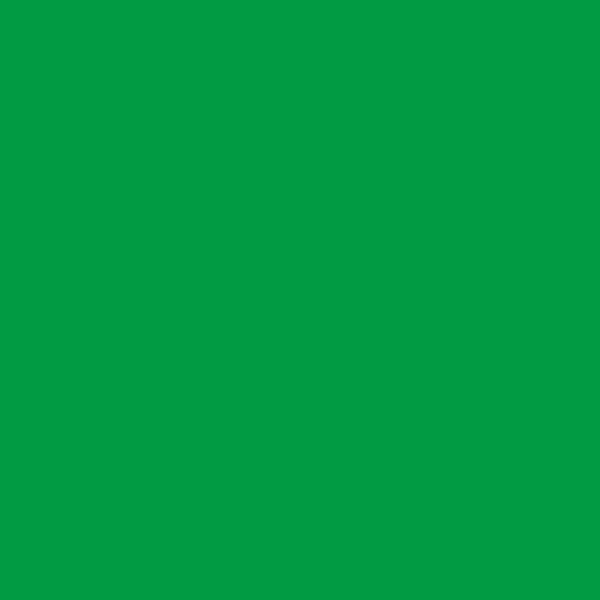 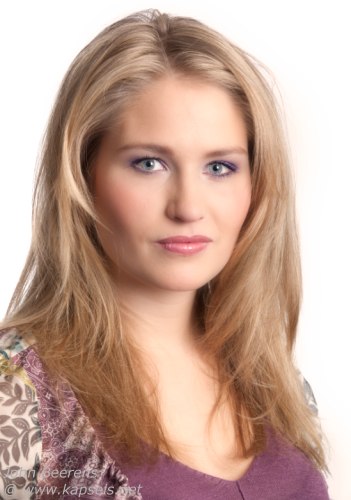 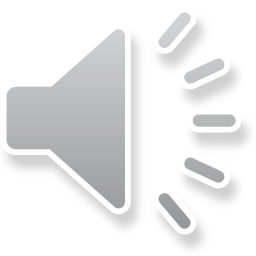 leuk?
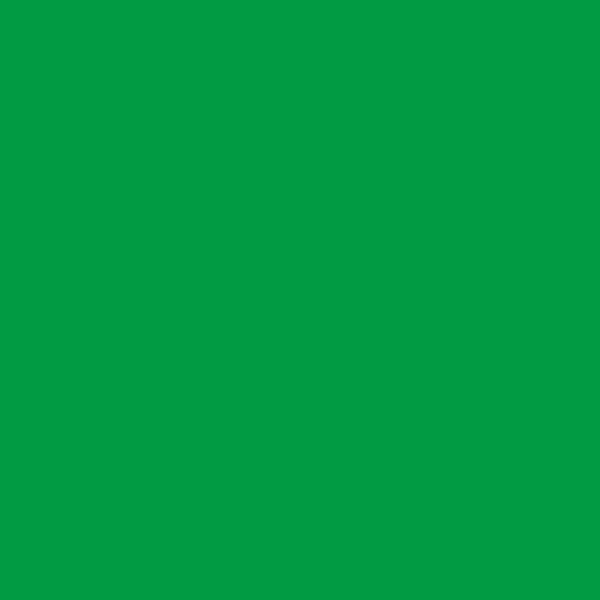 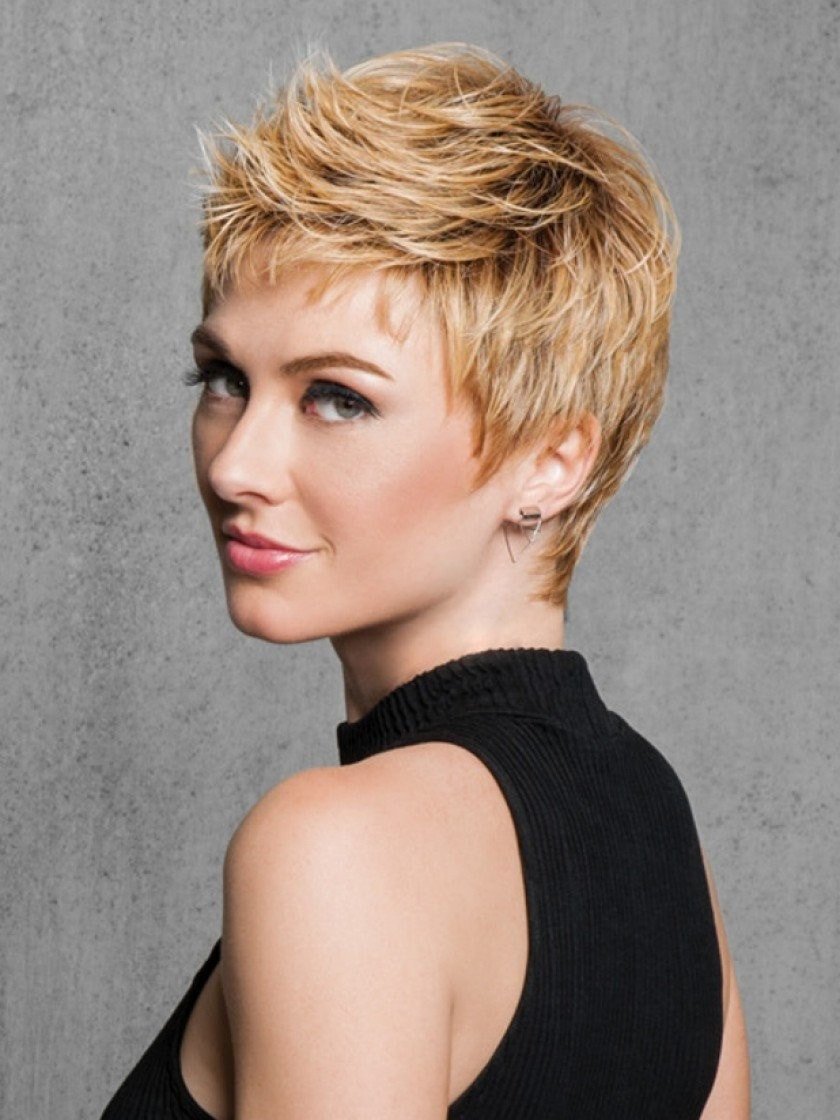 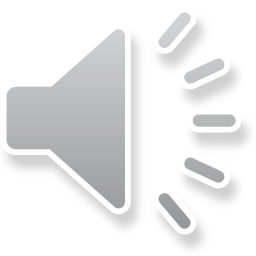 stom?
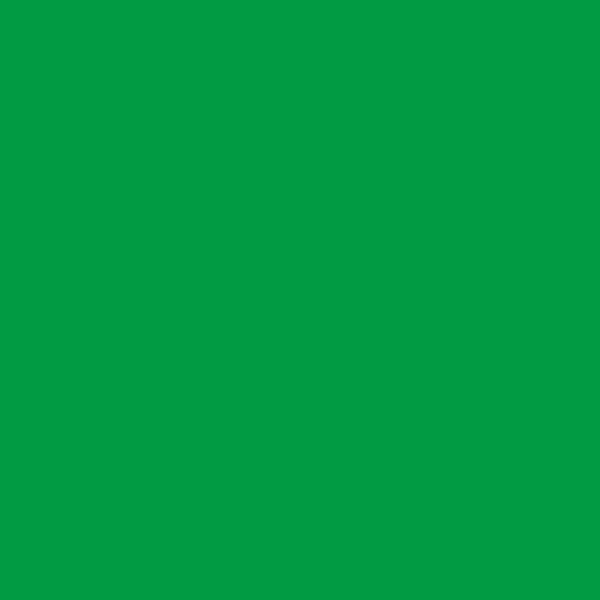 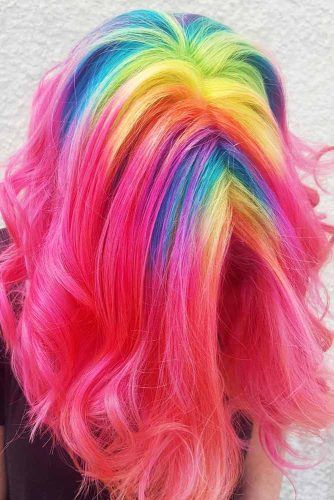 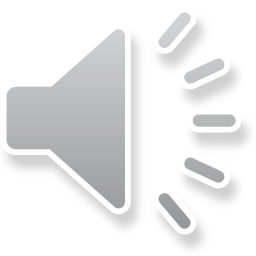 klaar
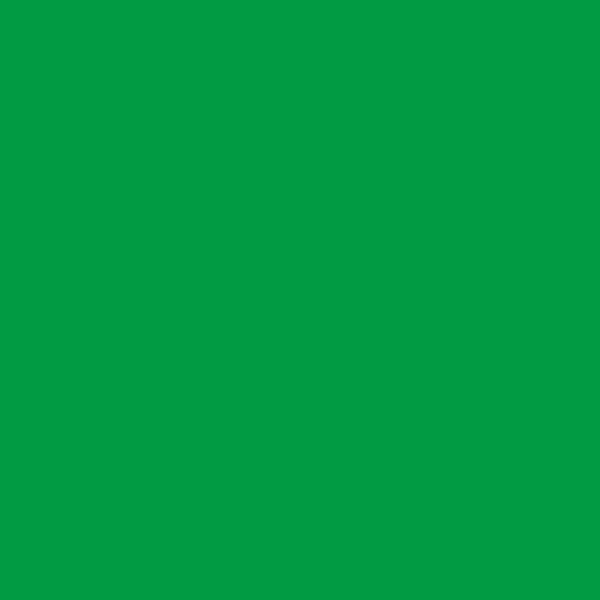 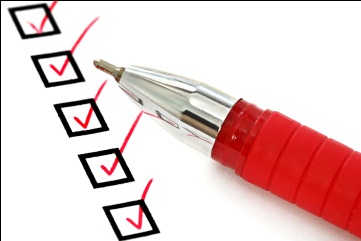 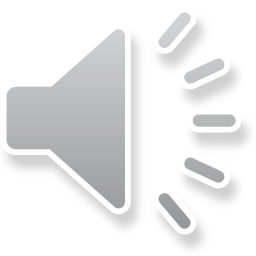 het woord van de dag 4: knippen
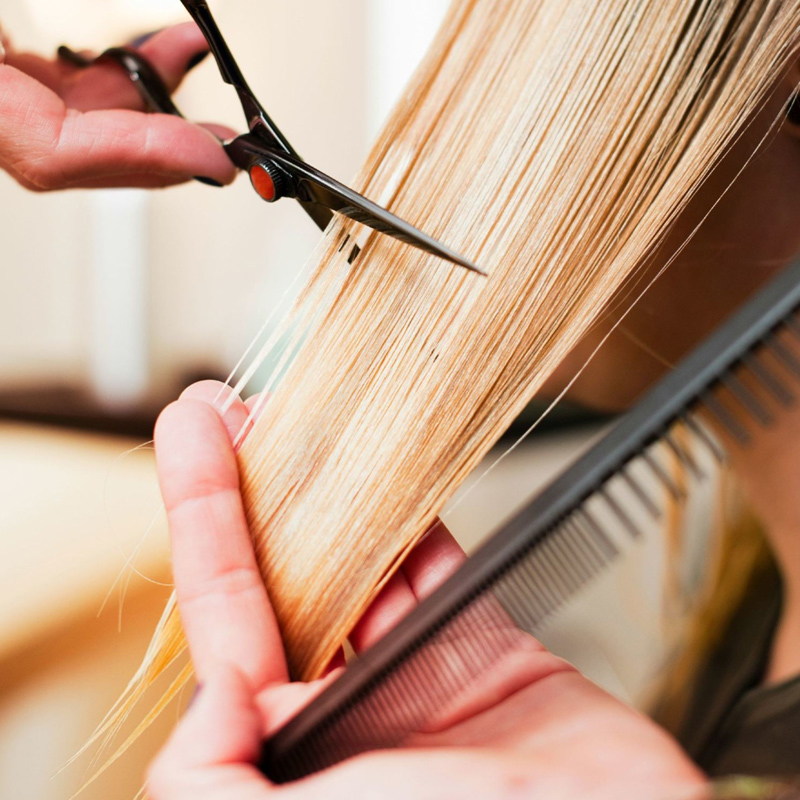 Het verhaal van dag 4klik op
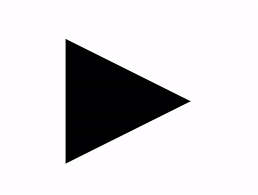 de verhaalplaten van dag 4
de verhaalplaten van dag 4
de verhaalplaten van dag 4
de verhaalplaten van dag 4
Het woord van de dag 5: aanwijzen
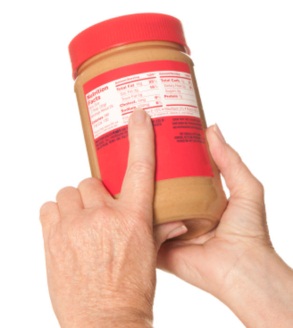